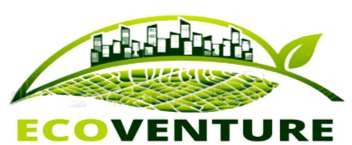 “Outdoor Living spaces for Next Generation”
EcoVenture is an agri-tech Platform from where one can get Personalized Garden and Garden Maintenance services from the network of qualified professionals with transparency in prices.

We are like “LivSpace for Gardening services”.
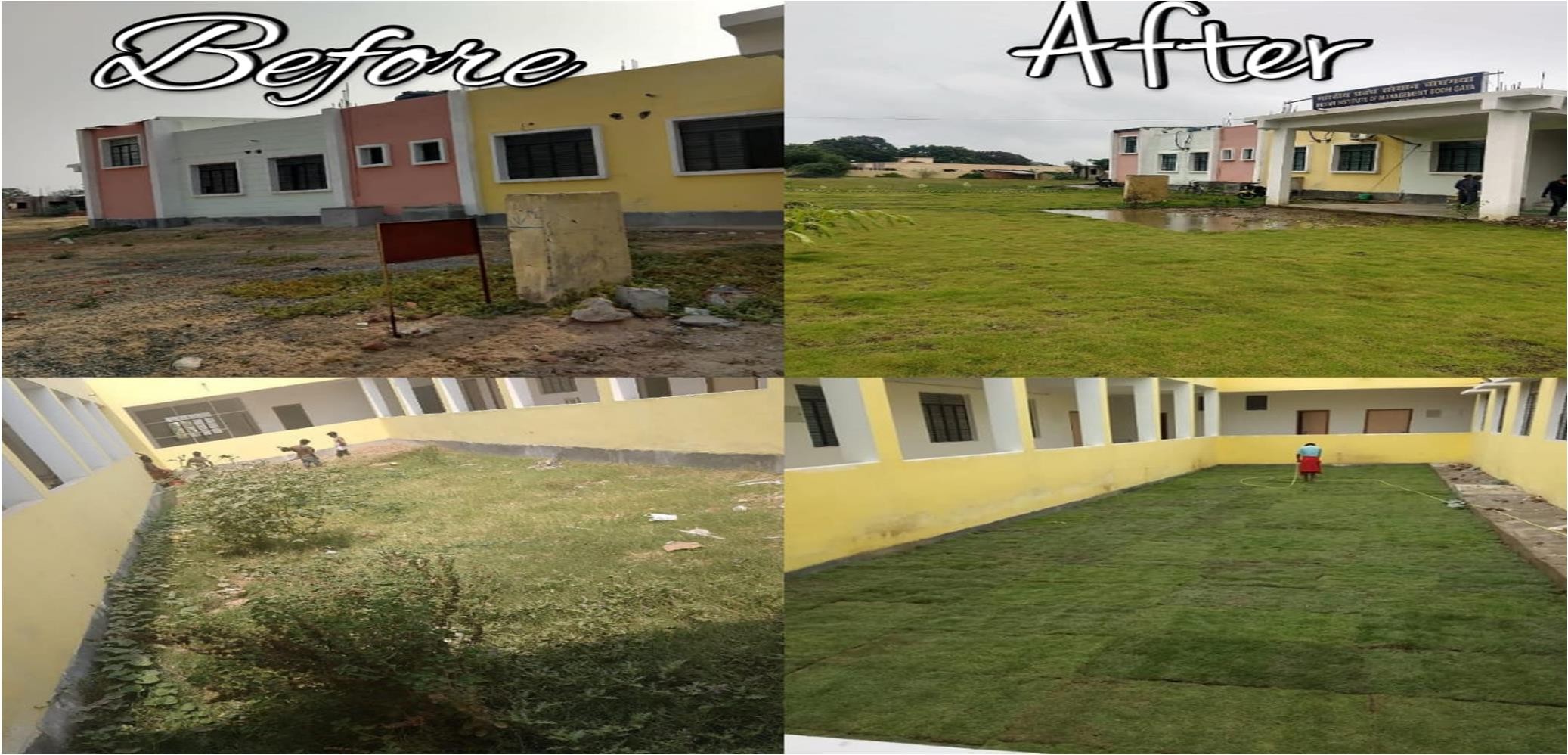 IIM Bodhgaya
Problem
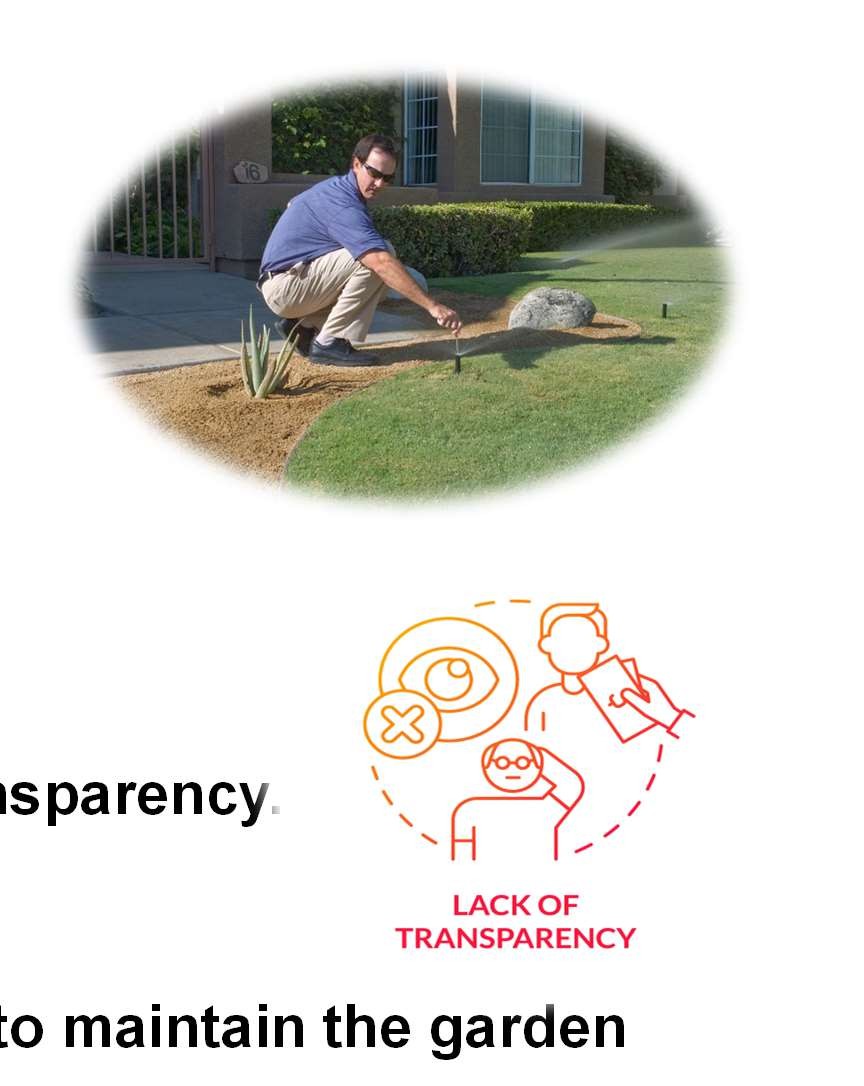 Discovery of Qualified Professionals.
On an average one spend 20-30 percent more than actual rate due to lack of price transparency.

Qualified Gardener on any single platform to maintain the garden

Think !!!
But what if you could get a one stop destination where your dream garden comes true. No more hassle in finding the qualified professional for the work. No more fear of losing the hard-earned money due to poor execution or even incomplete execution of work. No more waste of time to ensure the quality of work. What if there was a simple way to turn your dream garden a reality with a click?
Solution / Business Model
Introducing EcoVenture, India’s biggest network for gardening professionals which is Redefining green decor experience. We bring you a complete garden network. Forget your garden projects tension now with us.
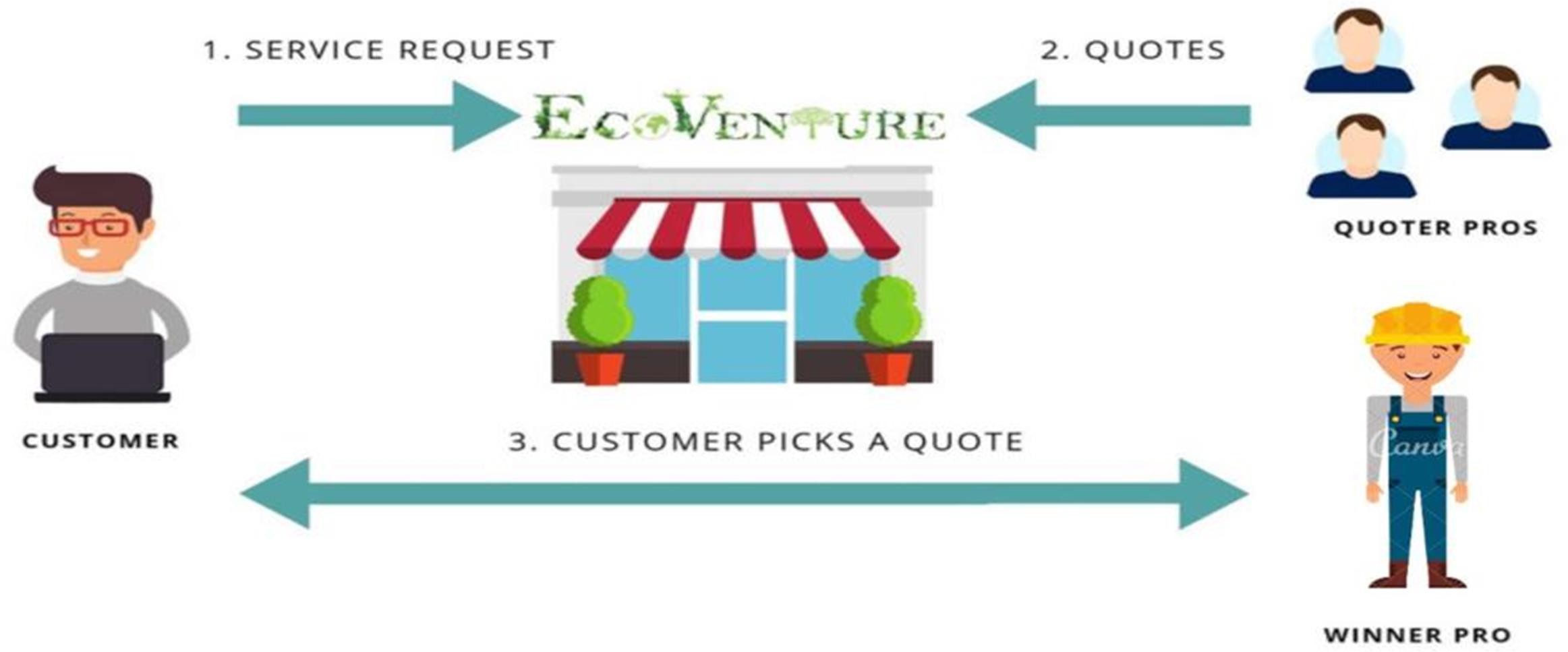 Marketplace pay per quote Model
To Book Qualified Gardener Post Service
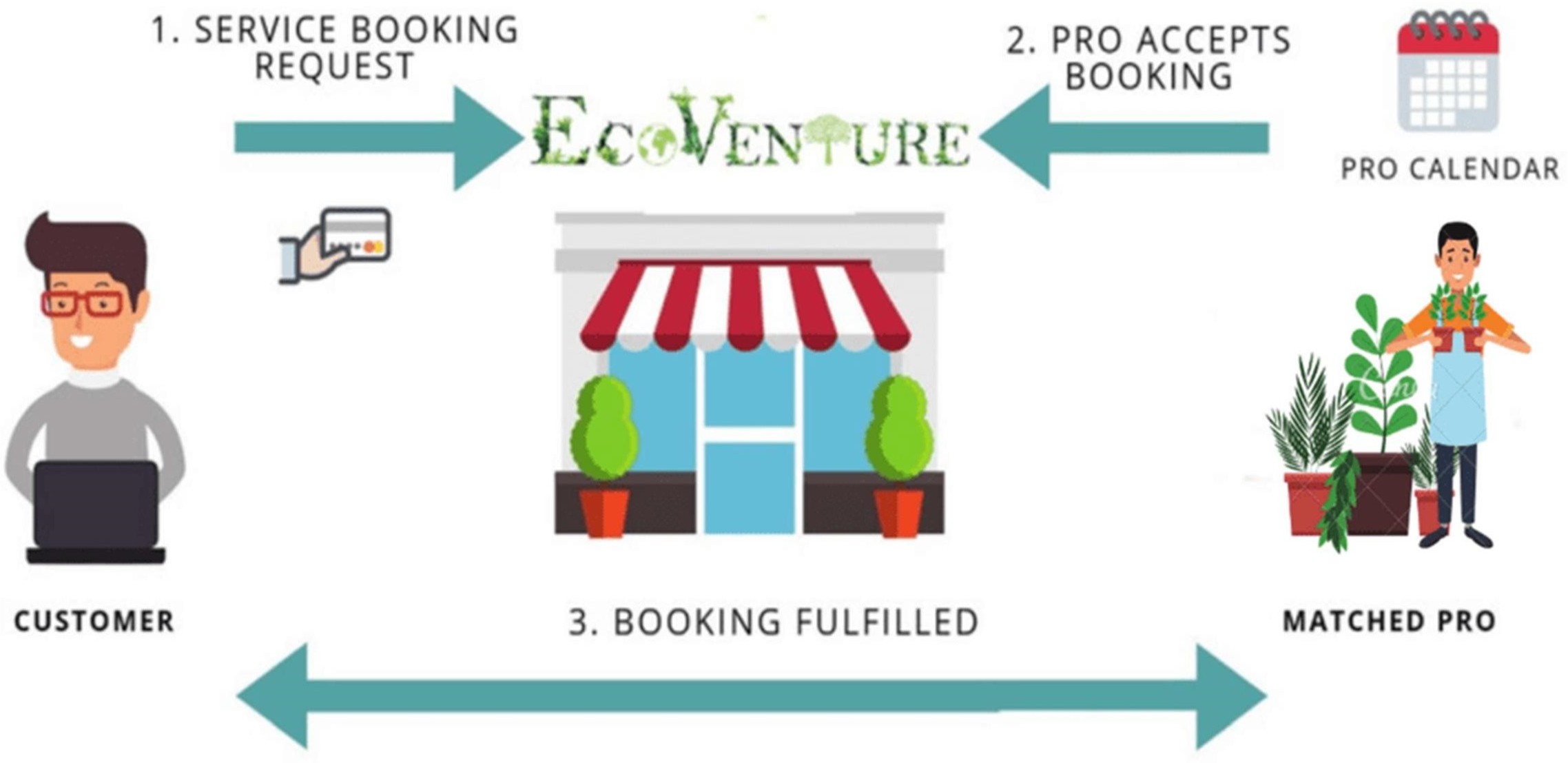 Book Now Model
Product & Service
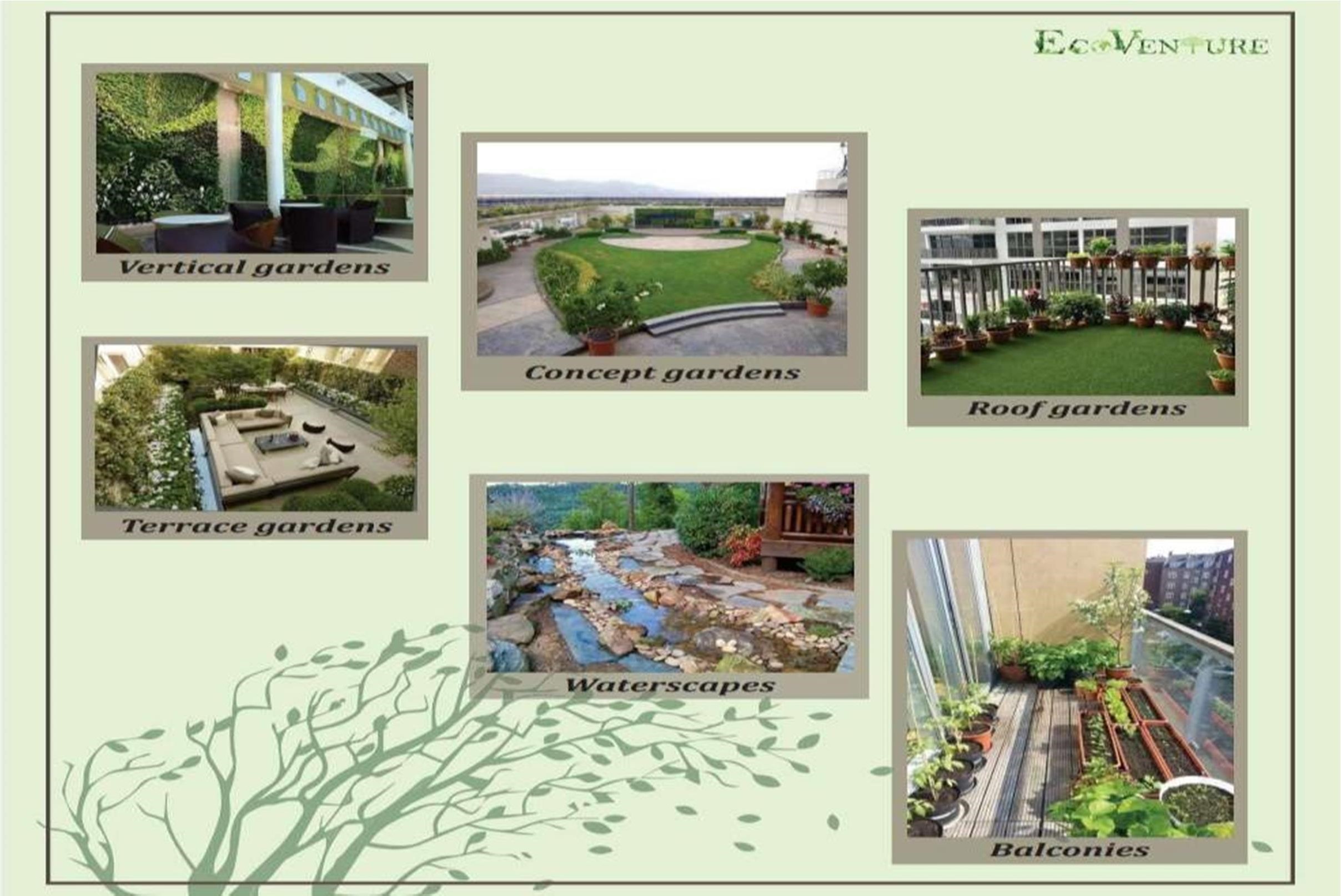 Value Proposition
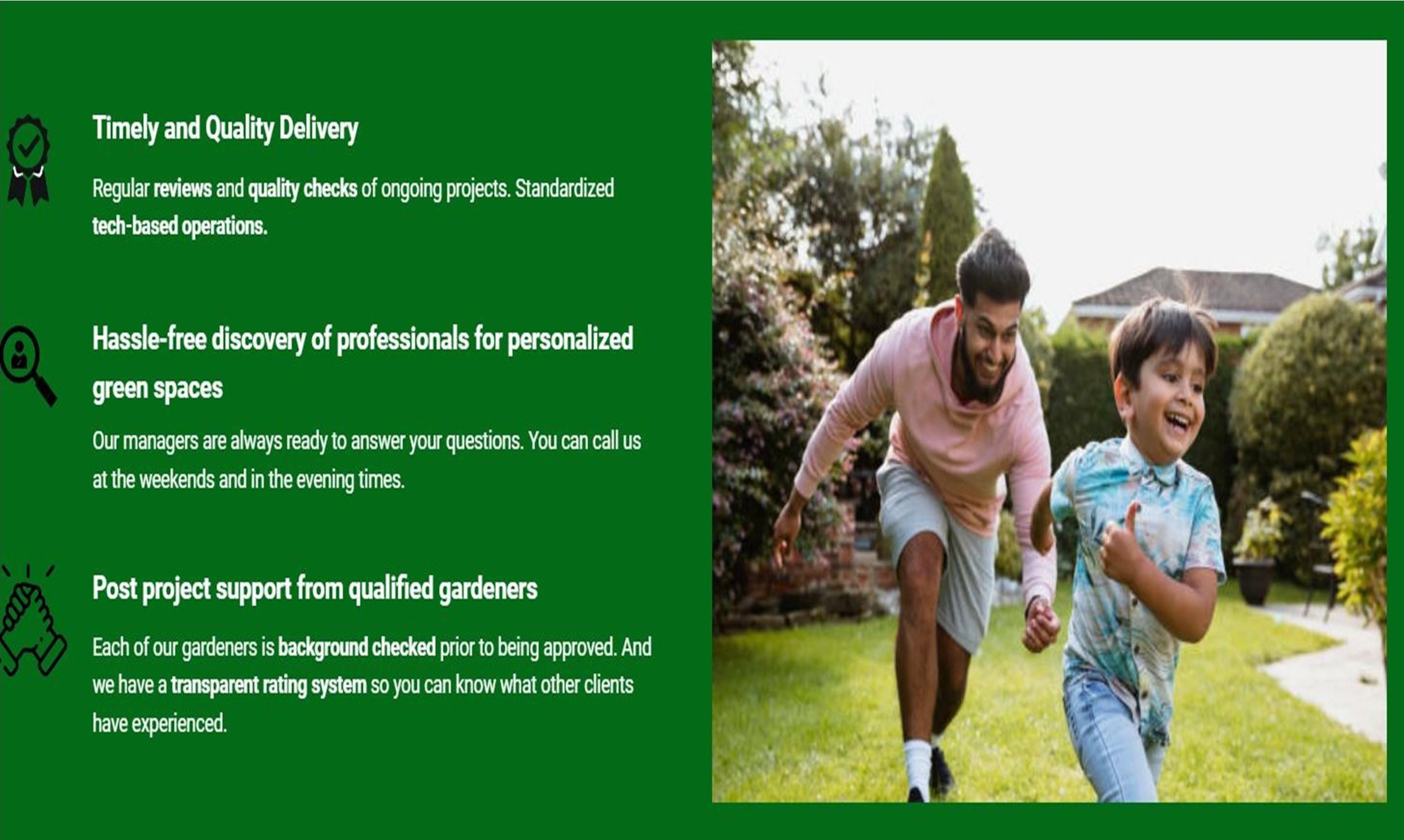 USP
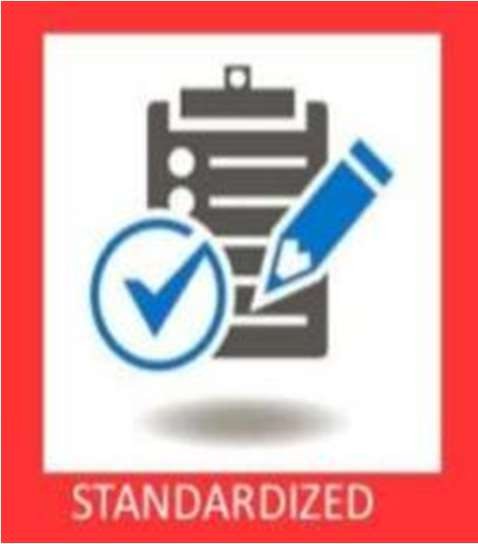 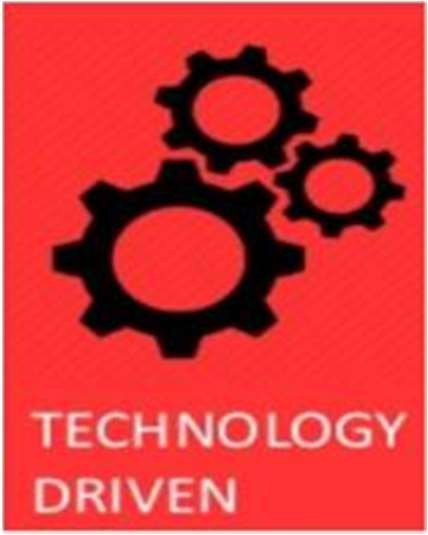 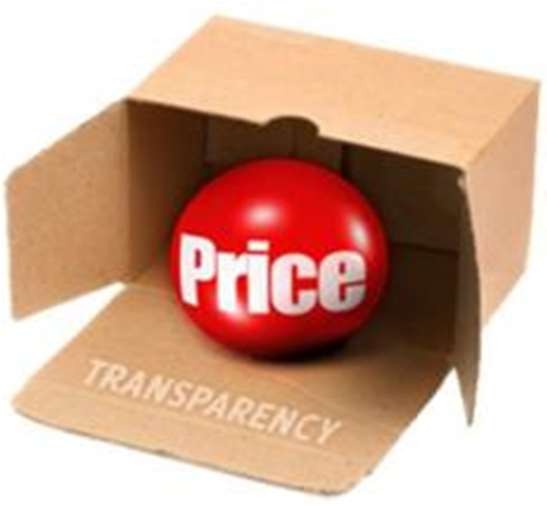 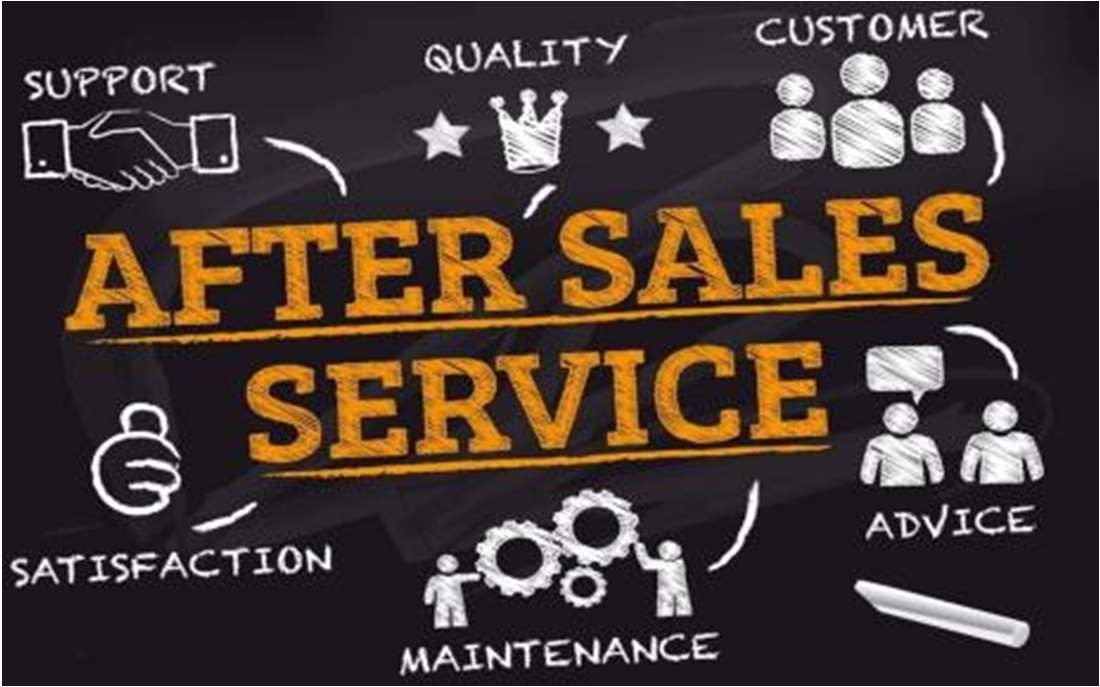 Segment	(Residential + Commercial)
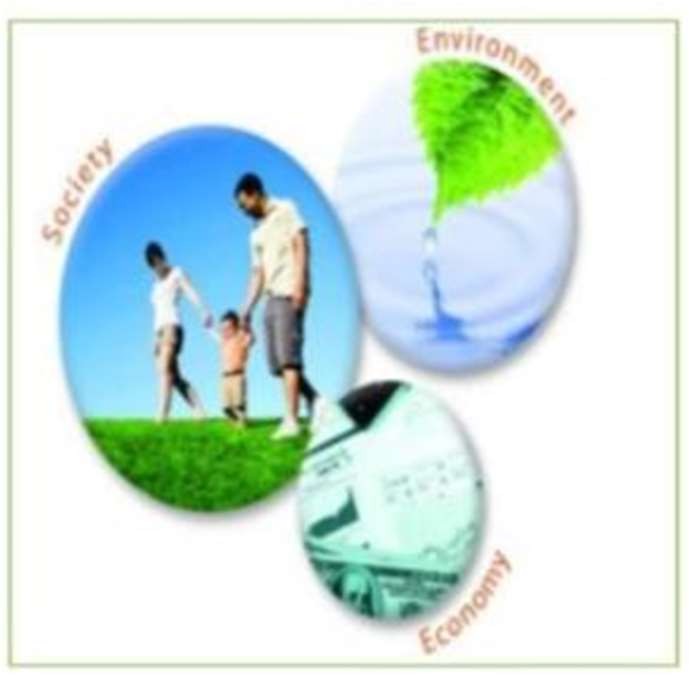 Hotels and restaurant / Cafe

Bungalow, Villa

Public Places(Airport, Flyover, Park)

Habitat Centre

Schools/Colleges/Universities

Societies

Corporate Houses etc.
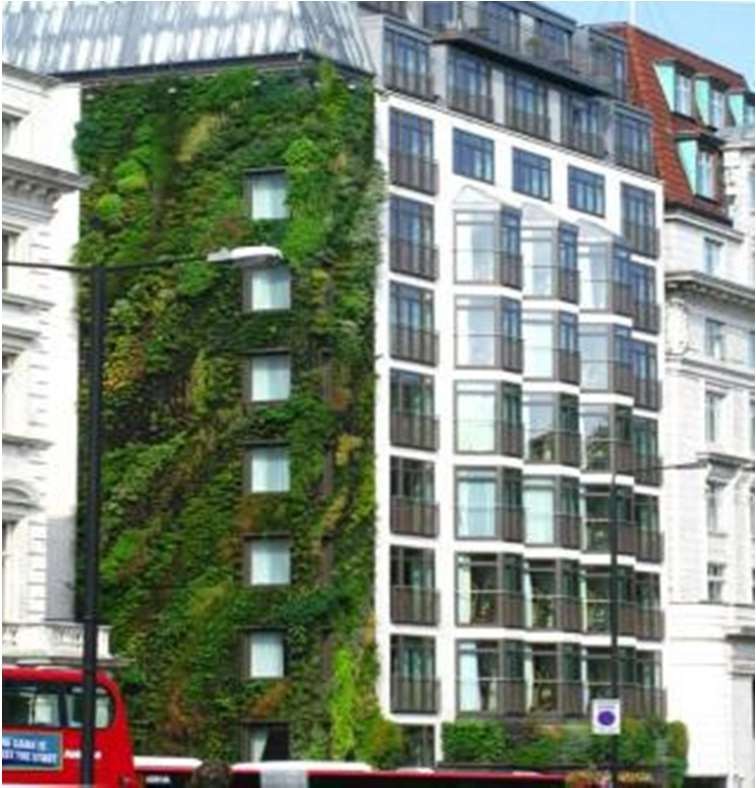 Competition and Barrier to Entry
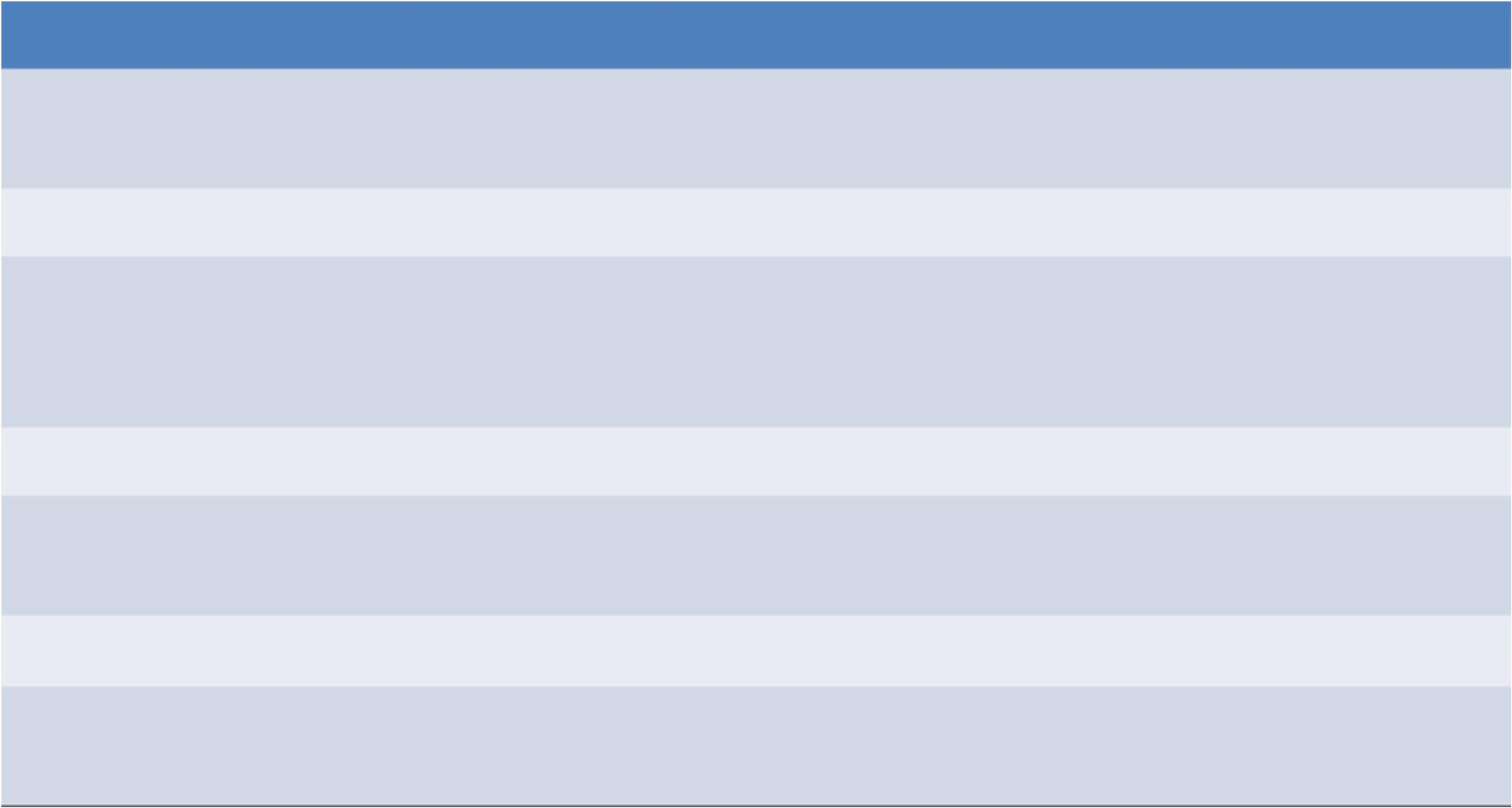 can be a threat to the company as they project
Unskilled people
themselves as	a skilled one just to get the services from the client but unable to execute in a	professional manner. Same in the case, with the
for the	maintenance services of the garden. But with the
unskilled Mali
availability of such	platforms, these issues will be resolved.
Achievement So Far
Received a Fund of 10 Lakhs from Bihar Government under Bihar Startup	Policy.
Received a Grant of 6 lakhs under RVKY RAFTAAR scheme.

Featured by Artha impact. (impact investing arm of Rianta Capital)

Enrolled in a cohort program of “Startupguru.co” and we have received a	commitment of 100k $ on the completion of the cohort . (Guy Kawasaki is one of the investor on this platform)

Recognised by DIPP / StartupIndia .

We have started our journey in 2018 and generates a cumulative revenue of	around 1.5 crore till date from Patna only and we are profitable as well.
Featured by yourstory and MSMEx Incubated by AIC-V , BIA, BAU
Team
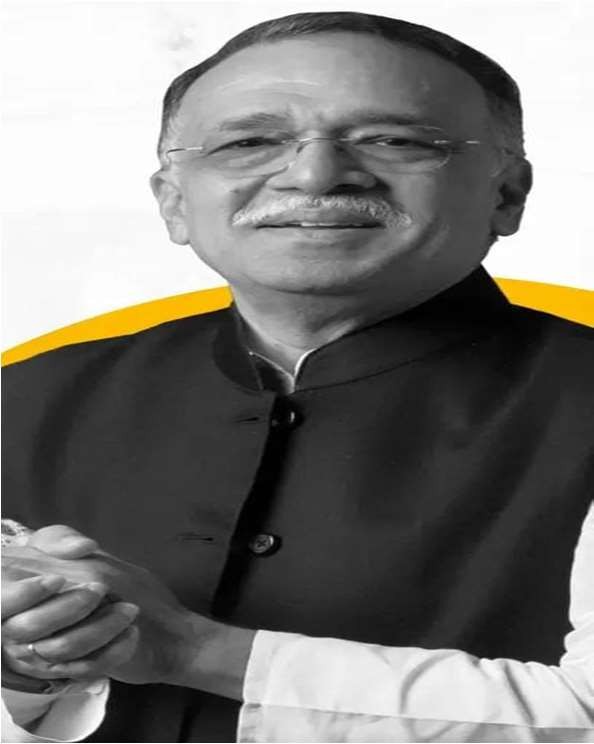 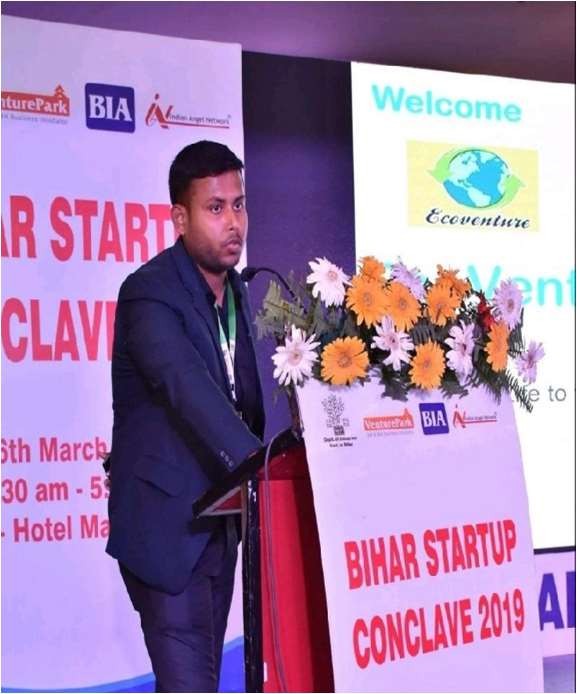 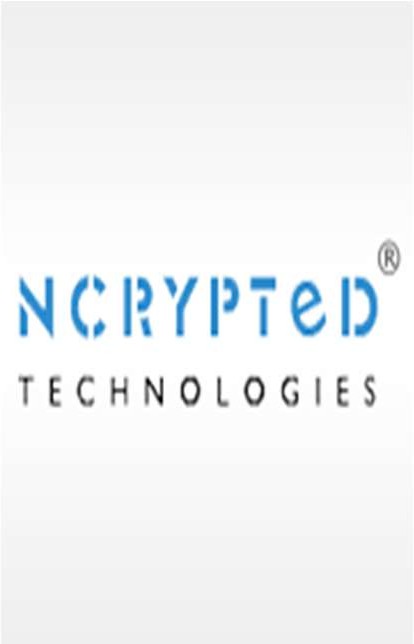 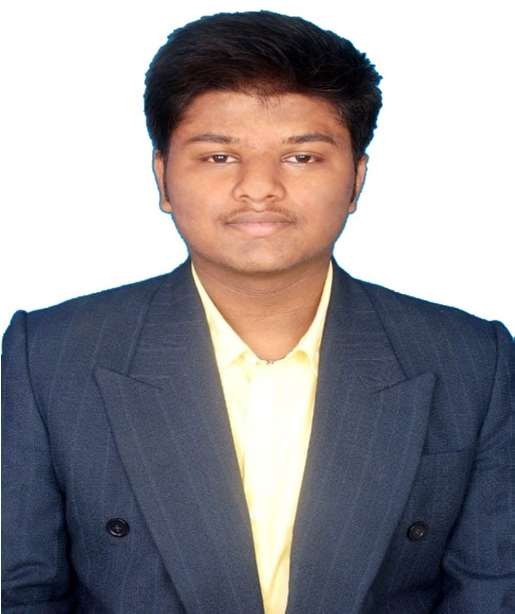 Rahul Kumar –Landscape designer / Operation (NIT Patna)
Pramath Raj Sinha Mentor
(MD Harappa Education)
Tech Partner from Gujara
Rahul Kumar – Founder and CEO (Takes care of Sales and Marketing)
(Made first version of OYO)
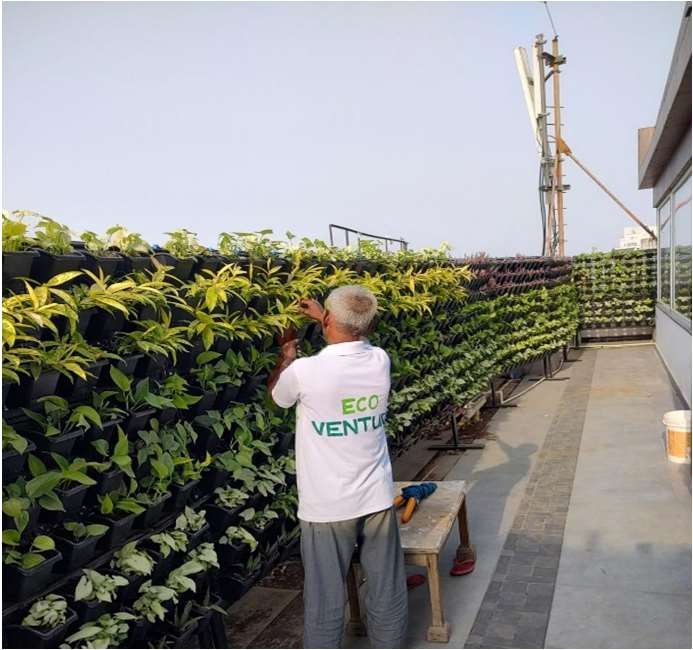 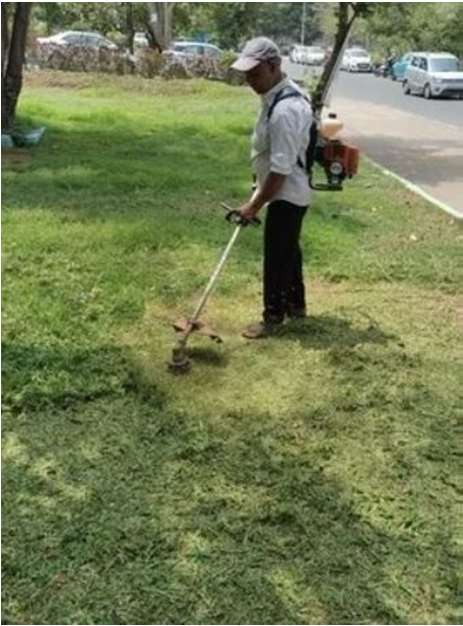 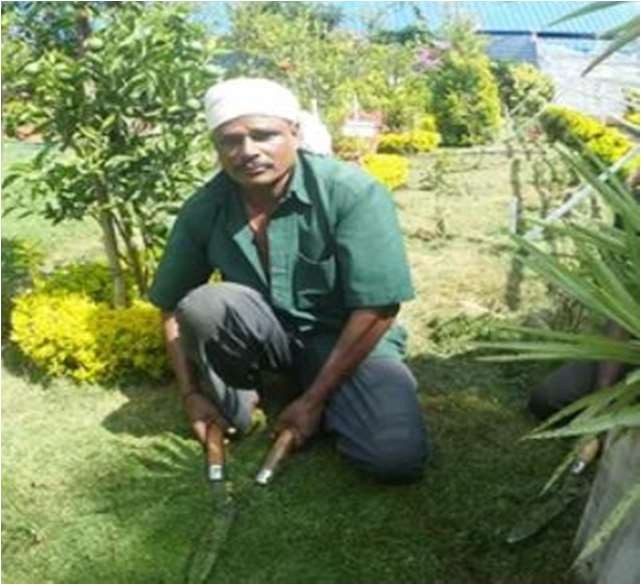 Growth Forecast
-
2021-22
2022-23
2023-24
2024-25
2025-26
EBITDA
2023-24
2025-26
27.50
2021-22
2022-23
2024-25
27.00
26.00
25.00
15.00
EBITDA (Ratio,%)
Financial Projections
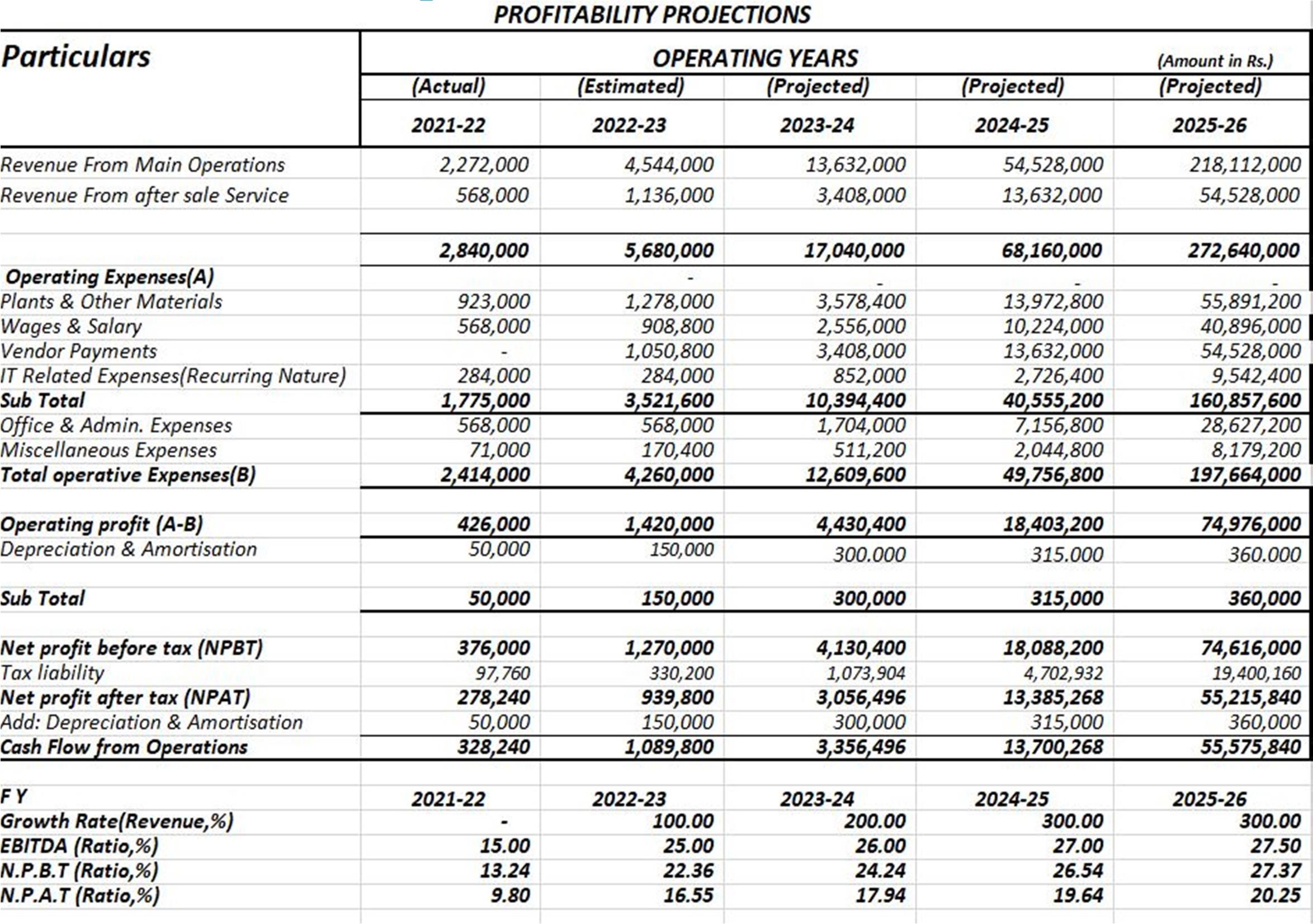 Our Ask
80 Lakhs for 6% of equity

Mentorship in taking it to the next level

Corporate Connects
Fund Utilization
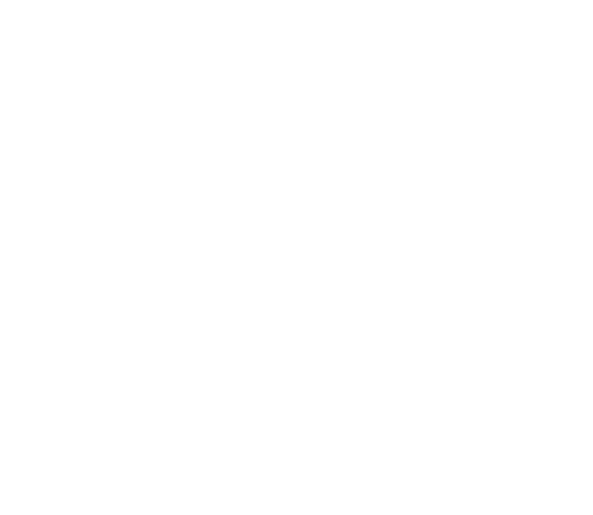 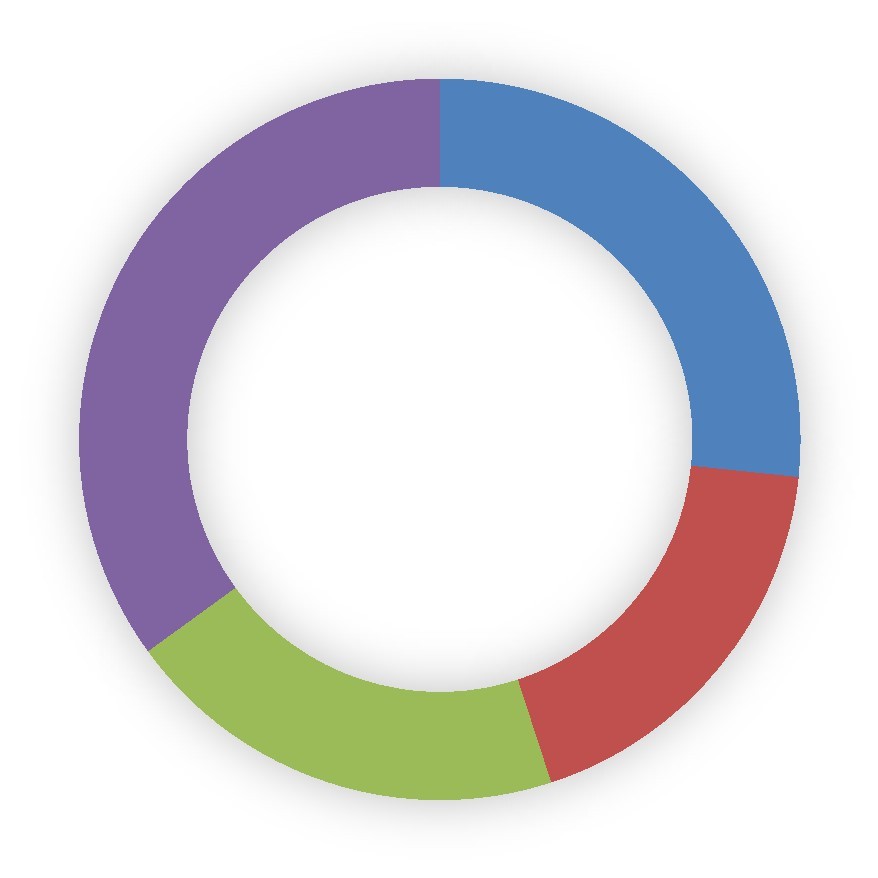 27%
35%
18%
20%
Technology
core Team
Marketing
Growth
Why we are building EcoVenture !
We built EcoVenture because we believe that life is incomplete without a garden but finding the trustworthy and qualified professionals who can make the dream a reality is very hard, fear of losing hard earned money to the unqualified professionals as there is no surety to the quality in execution as well as there is lack in the price transparency for the projects.	We knew there was a better way to get around so we decided to build it ourselves.
Some of Our Clientele	(Public Places):
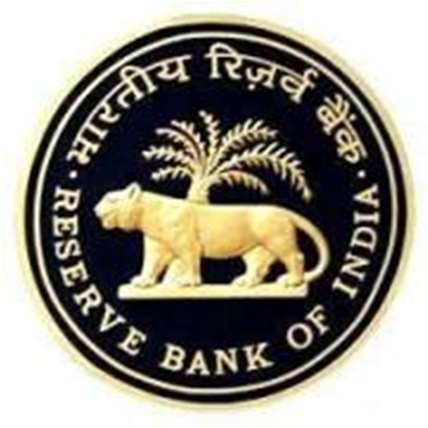 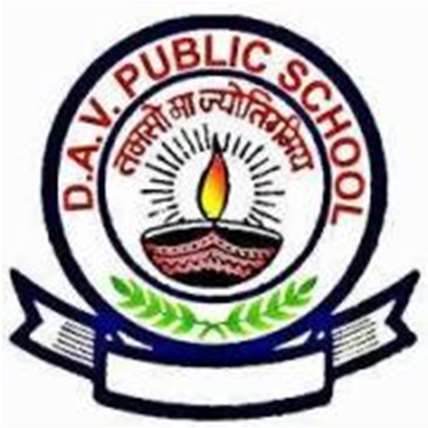 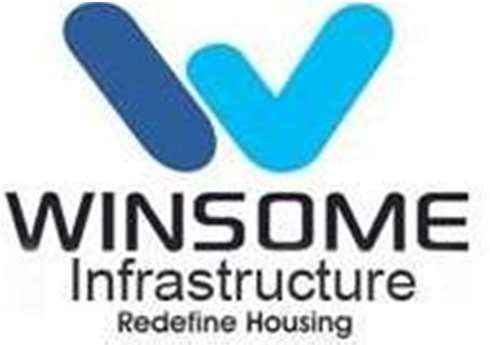 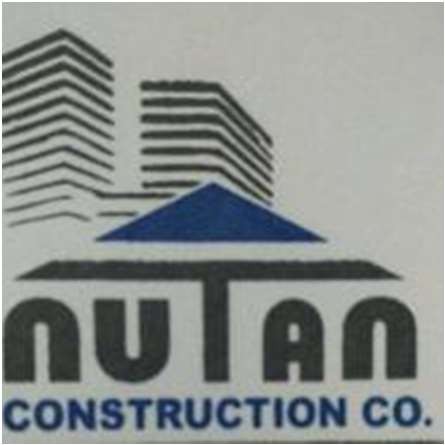 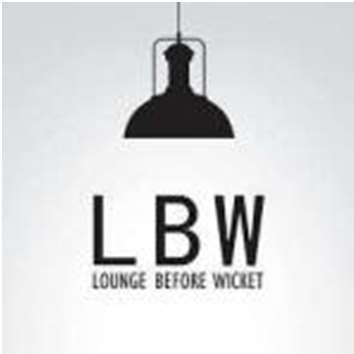 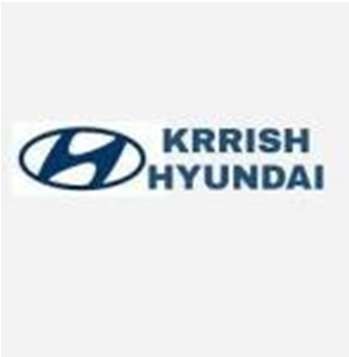 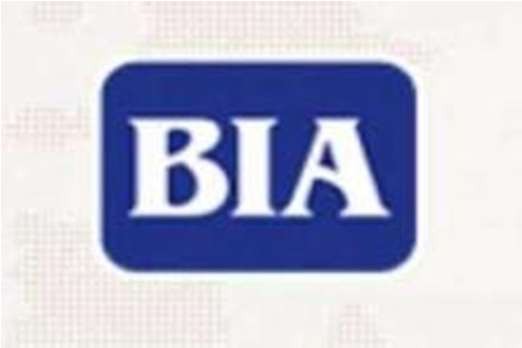 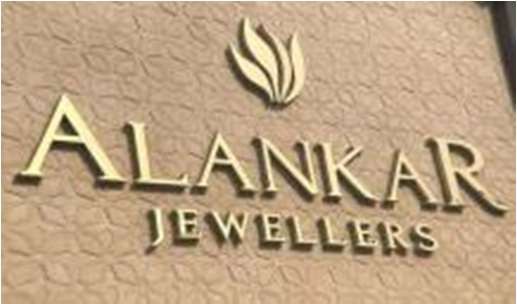 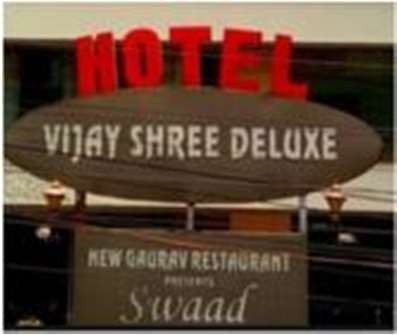 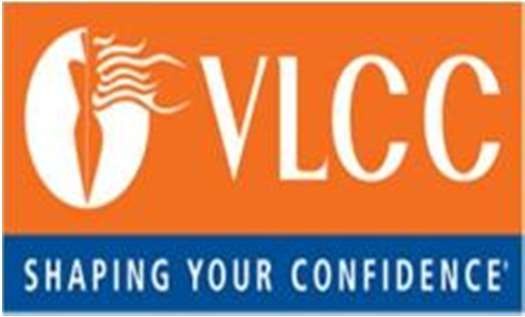 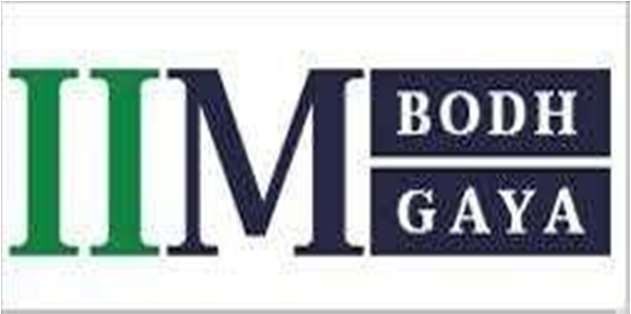 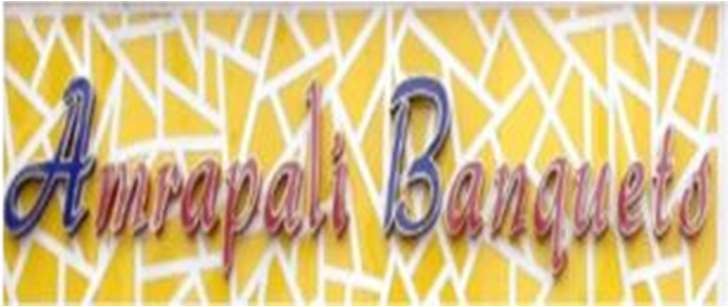 Reserve Bank of India:
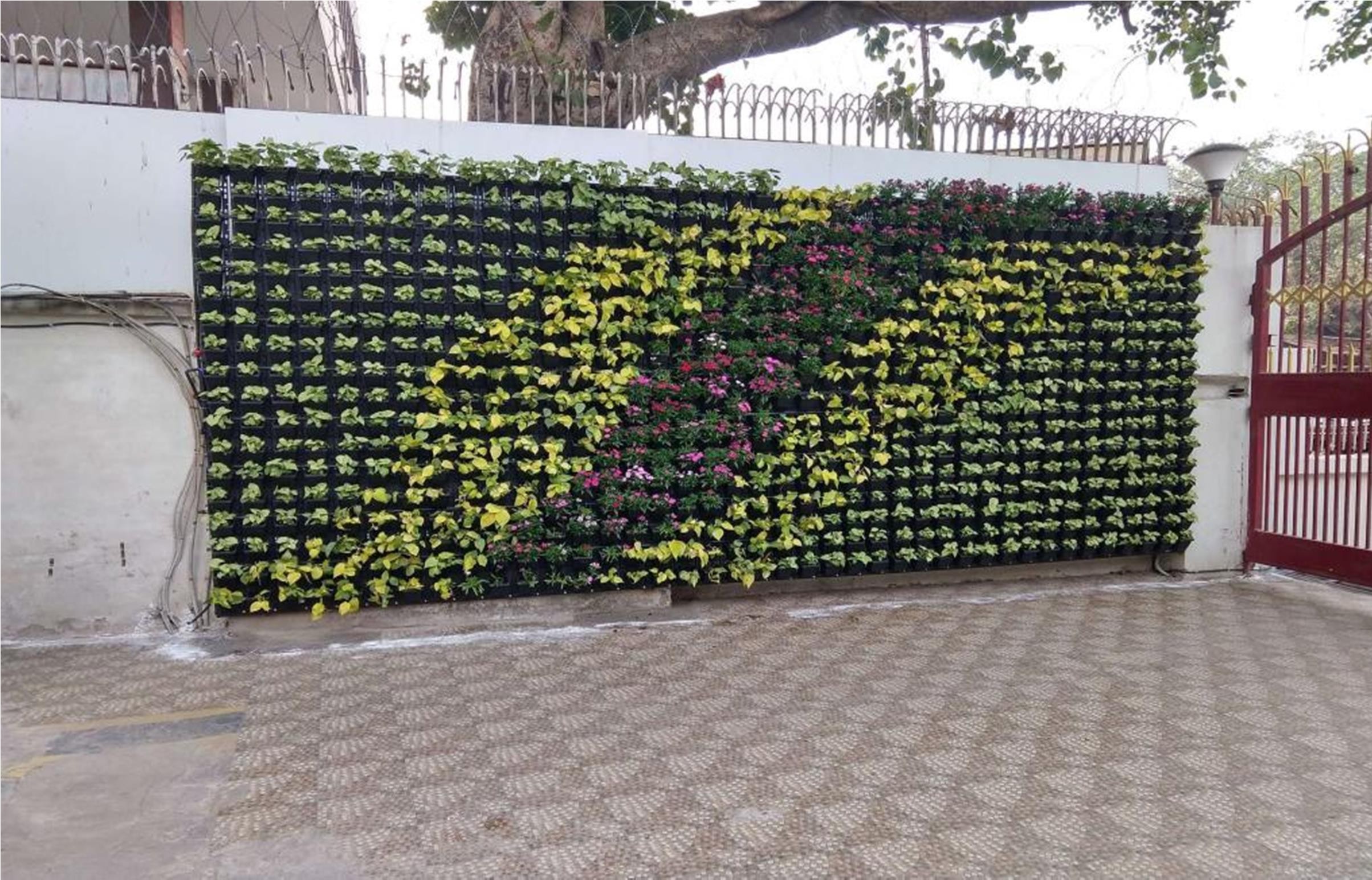 Alankar Jewellers
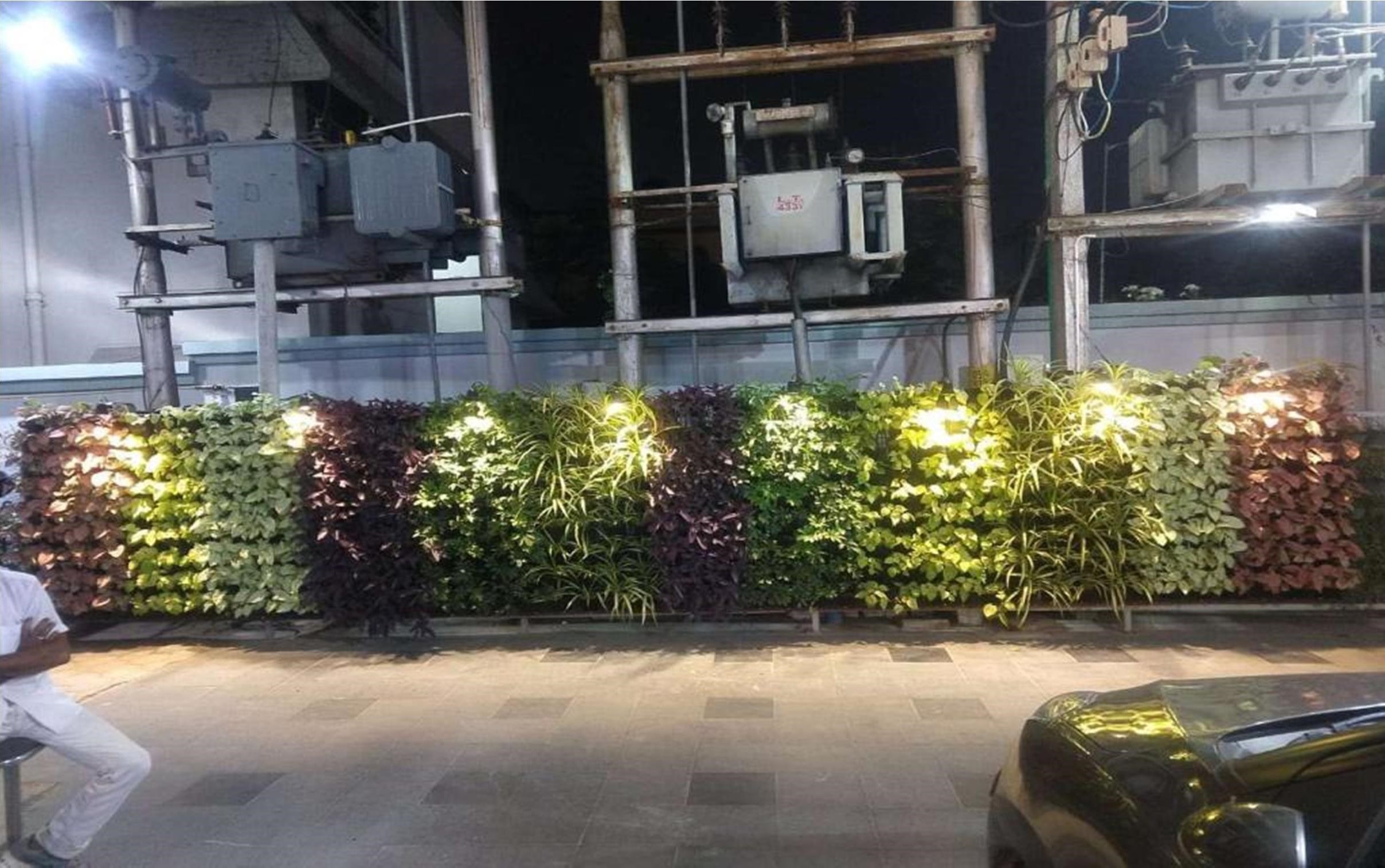 Windsor Hotel
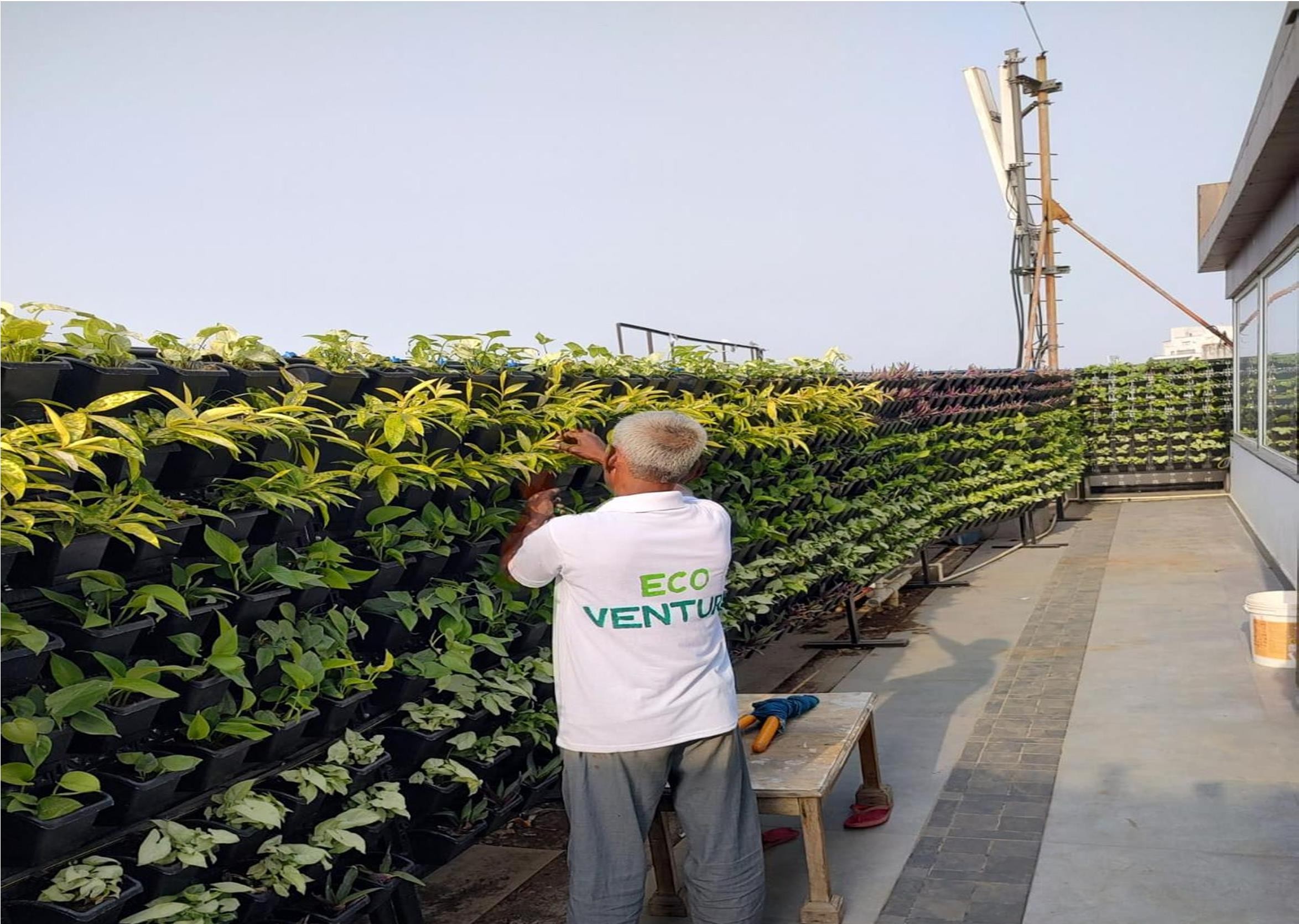 Krrish Motors
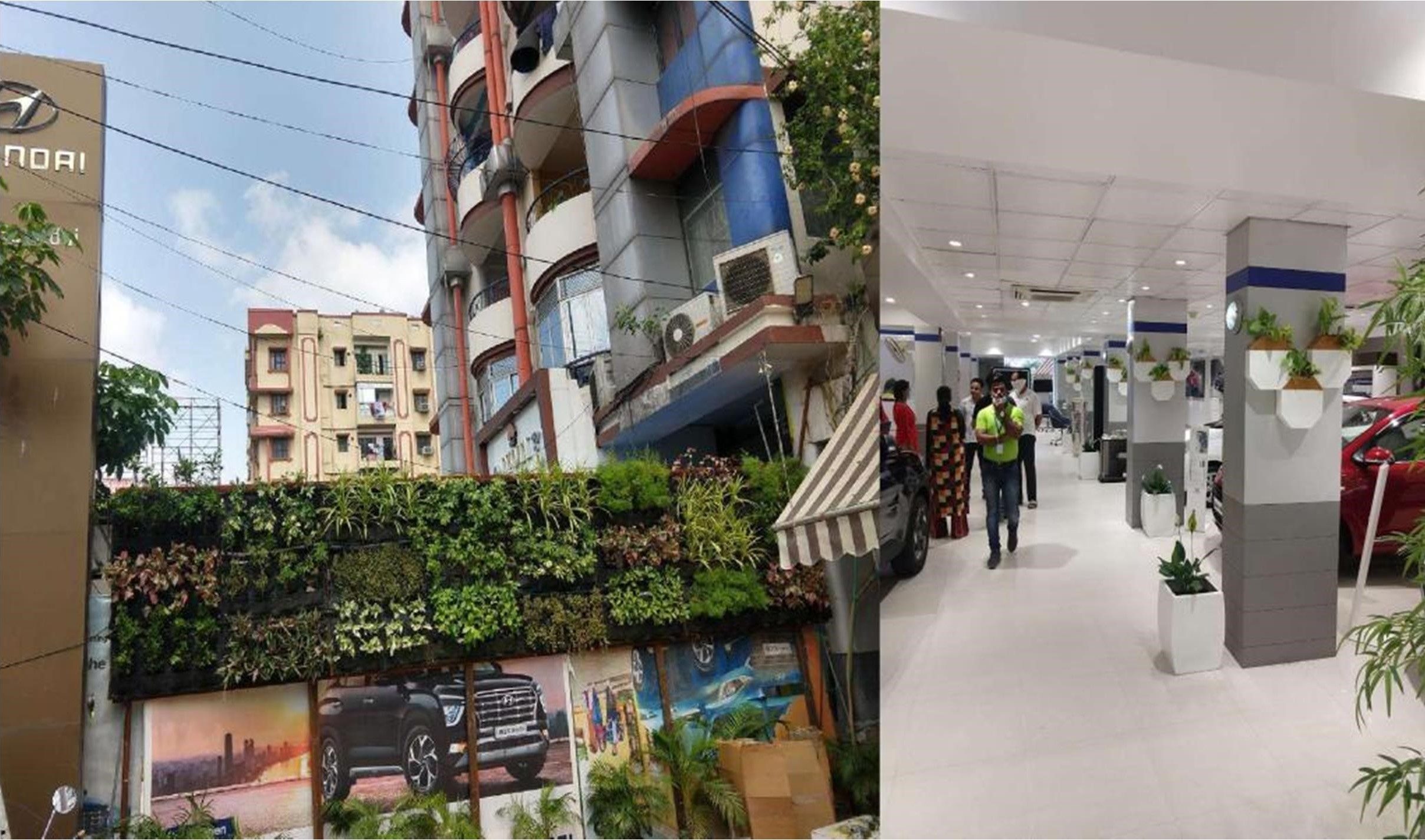 VijayShree Deluxe Hotel
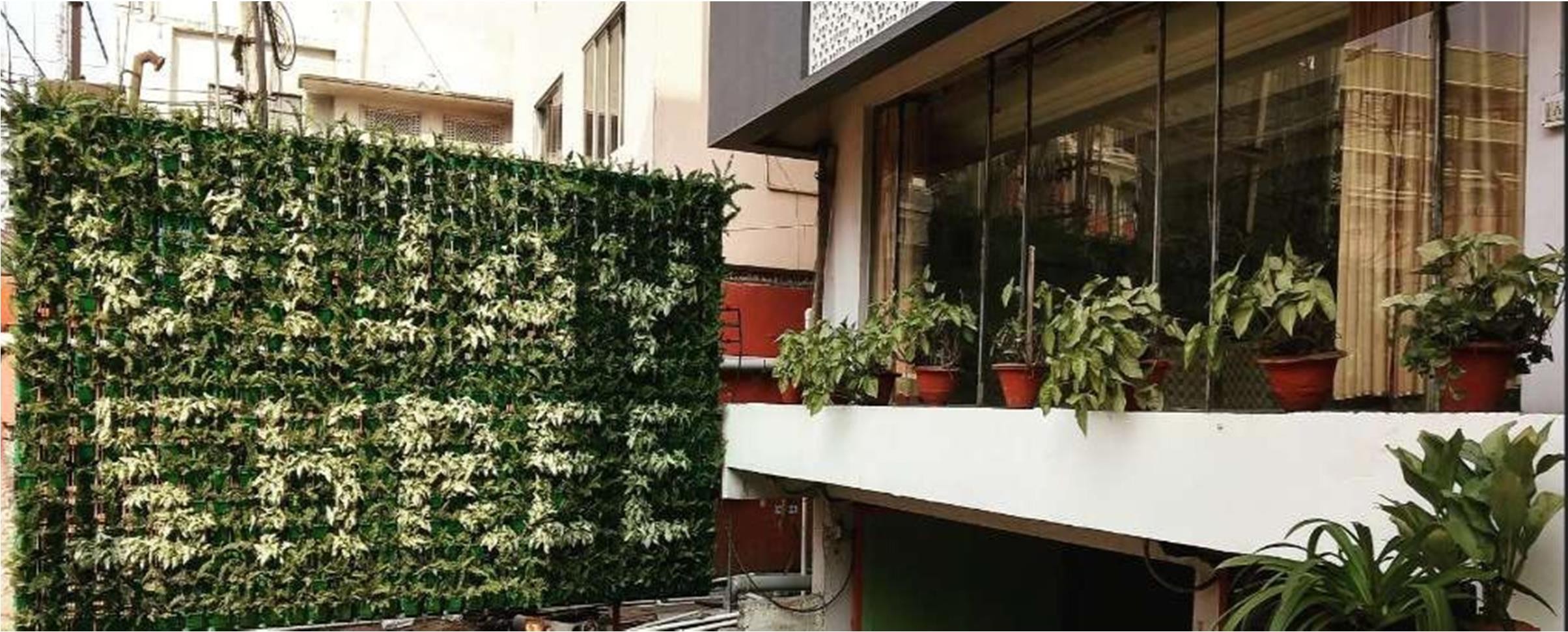 Residential Project
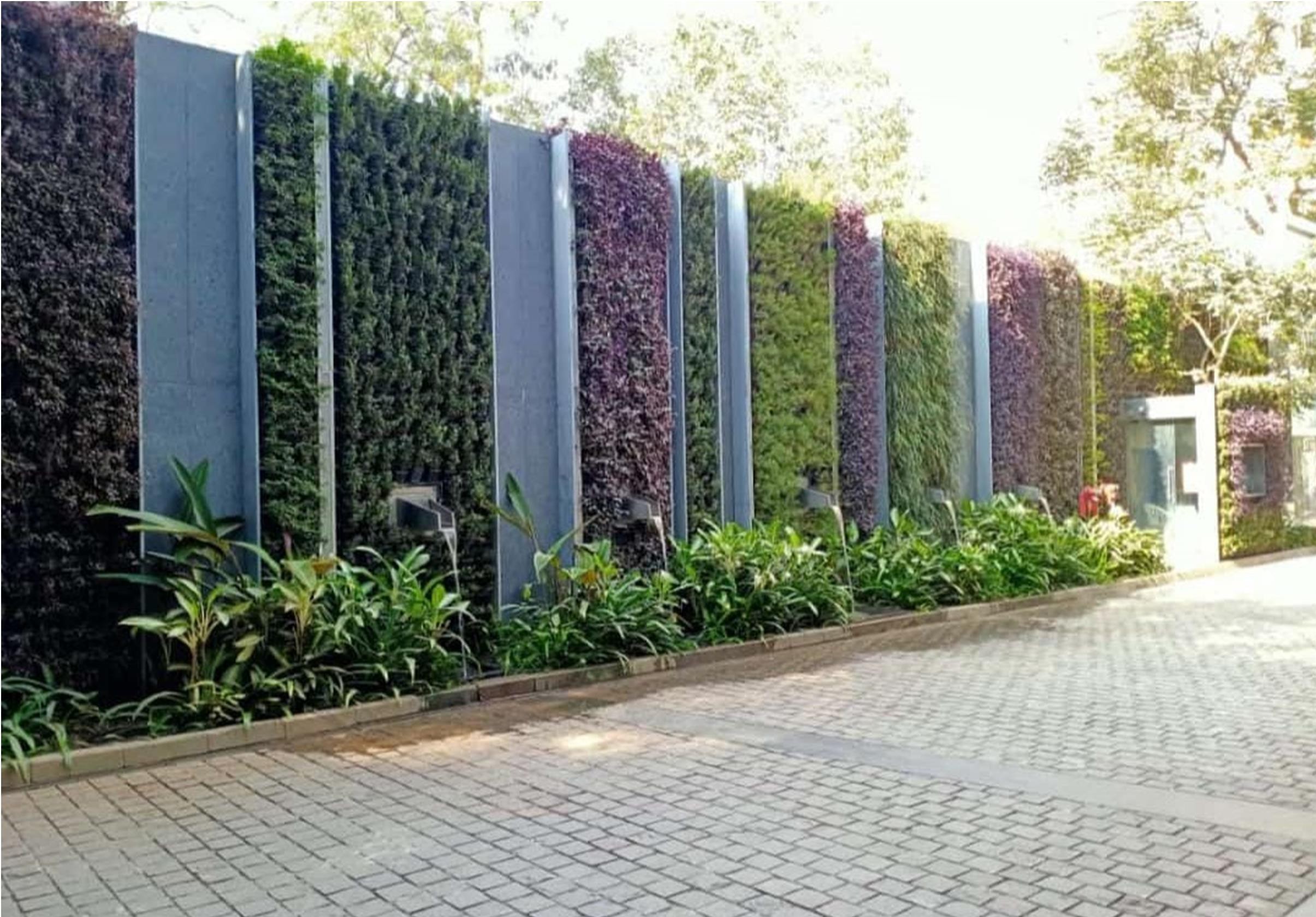 Private Household
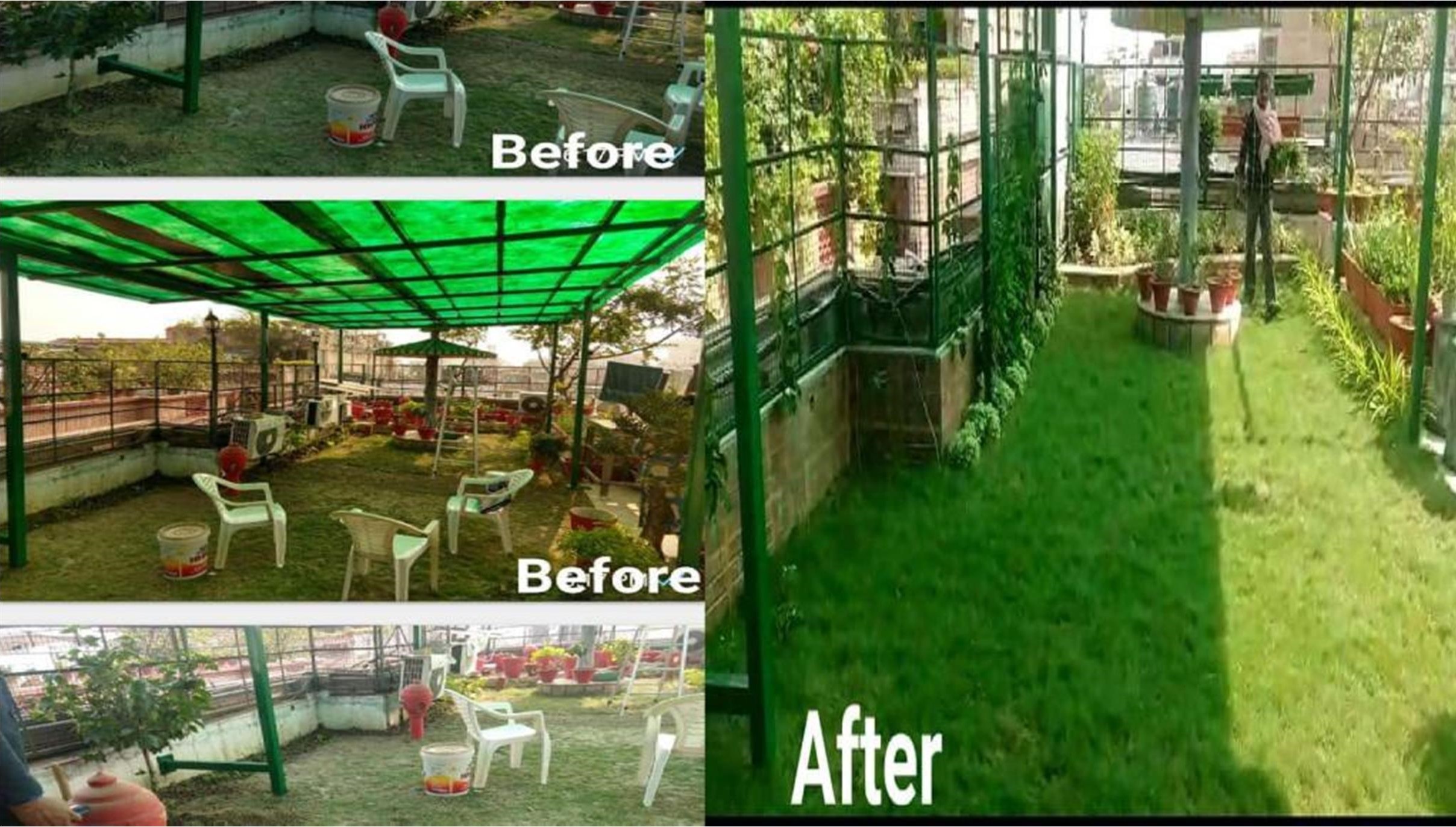 Private Household
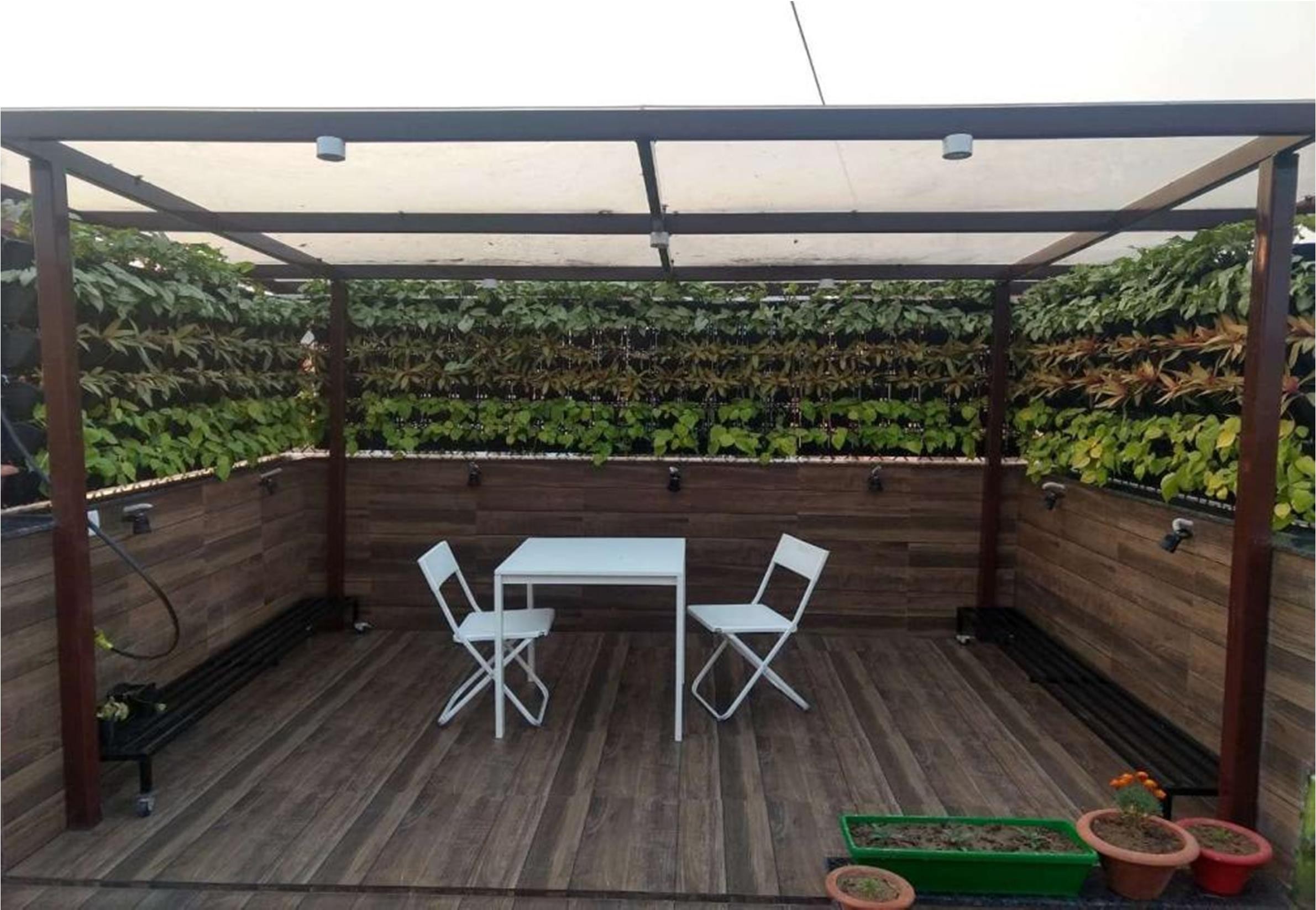 Krrish Hyundai
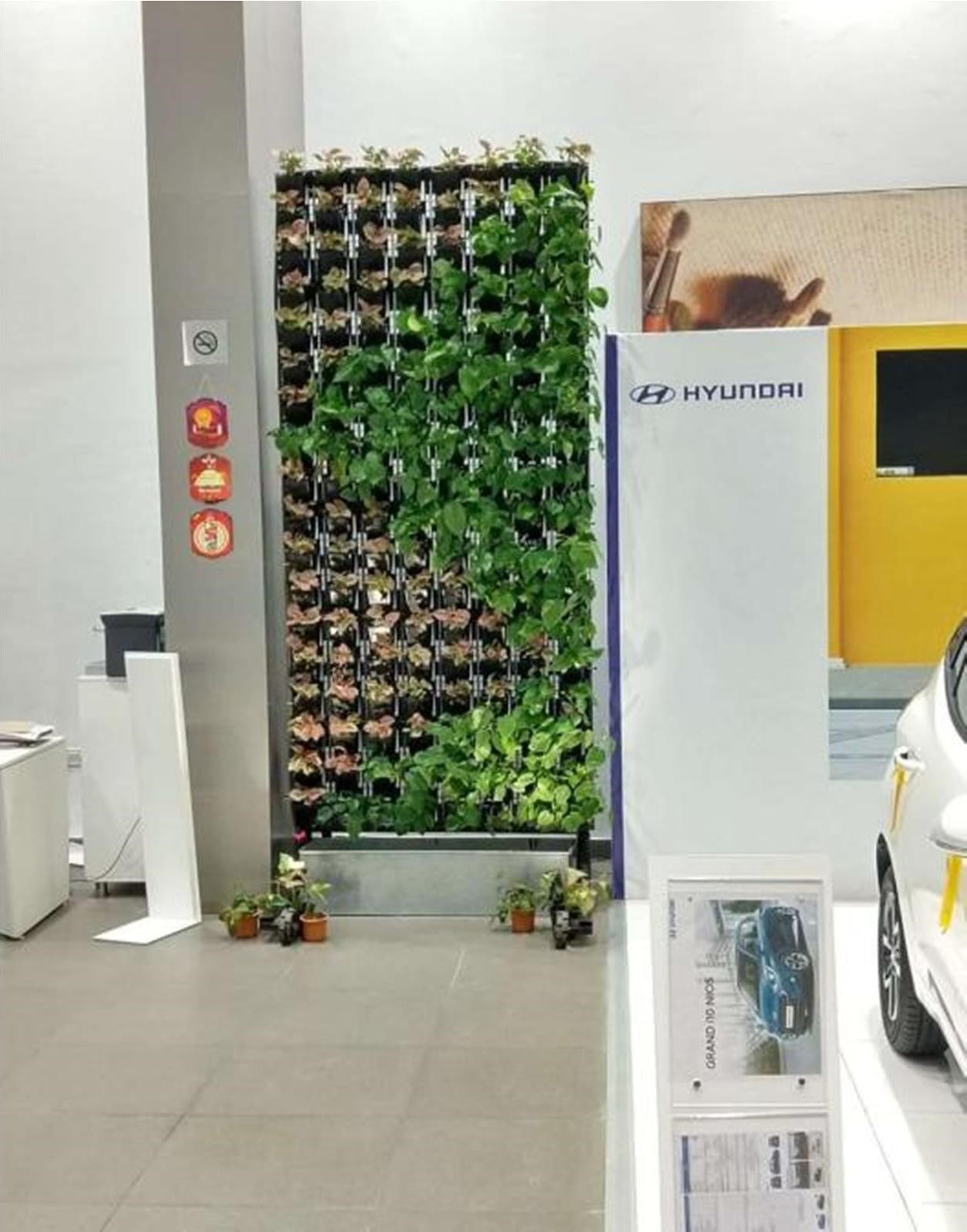 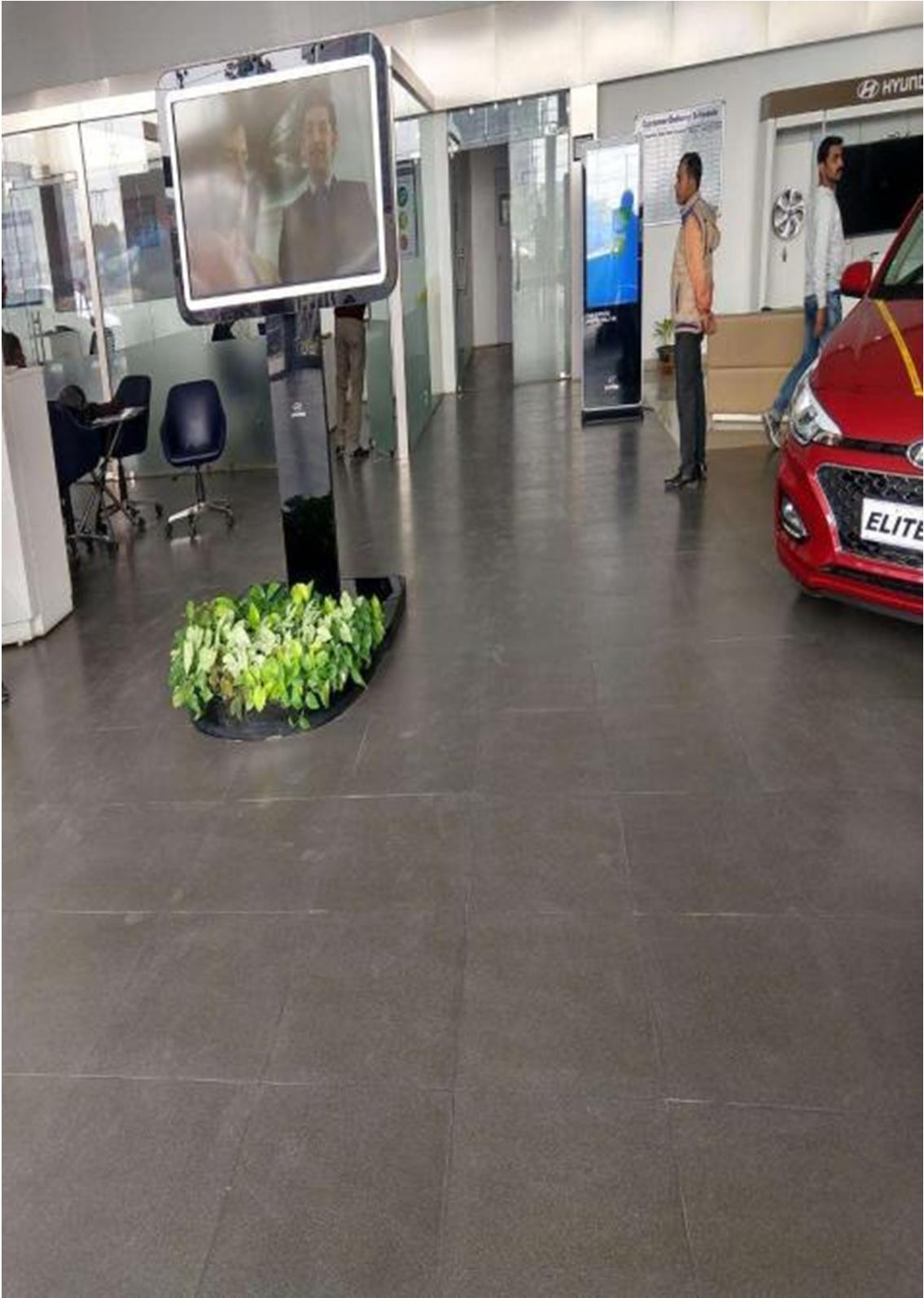 Farmer Welfare :
Skill Development and sending them for maintenance
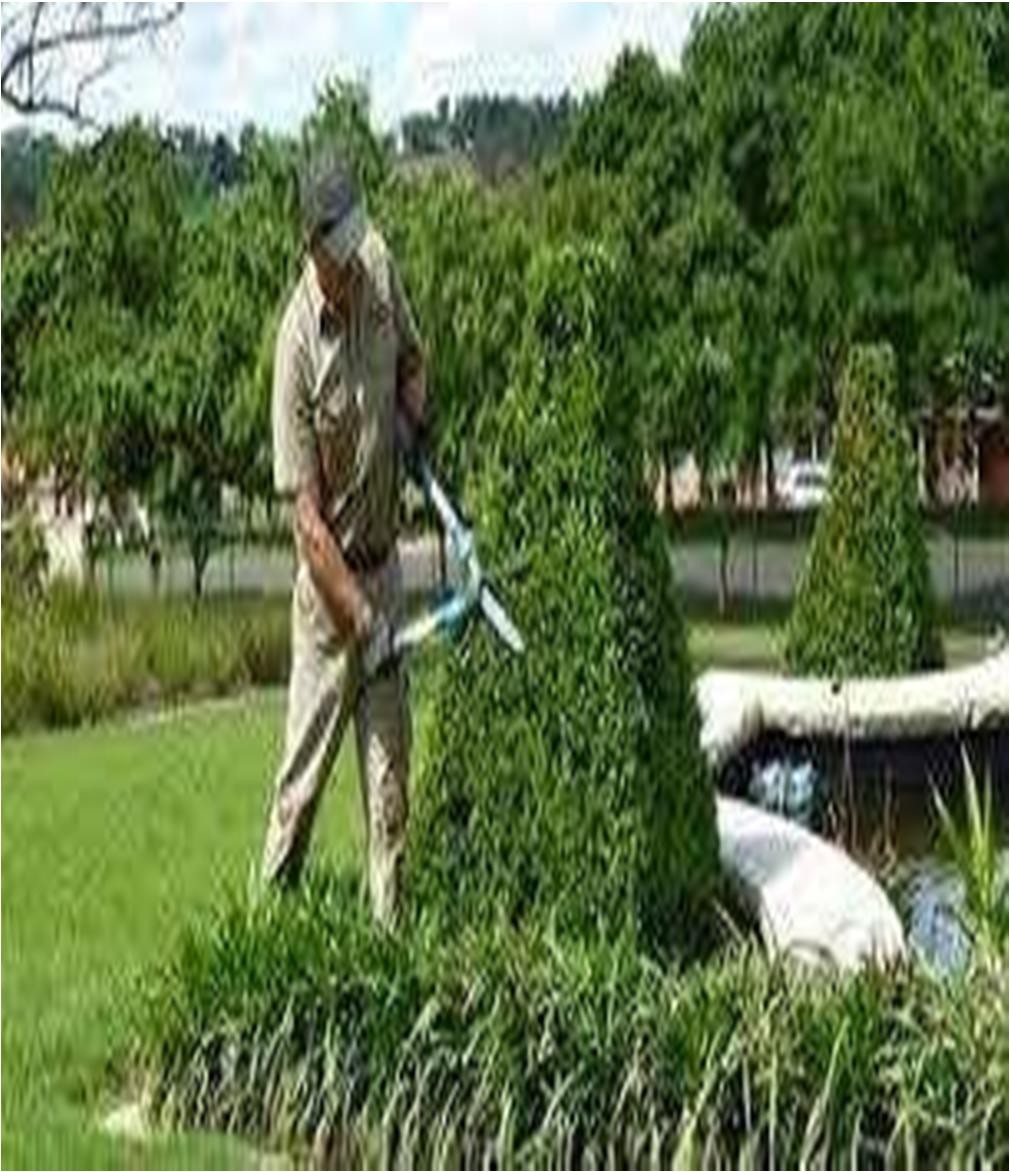 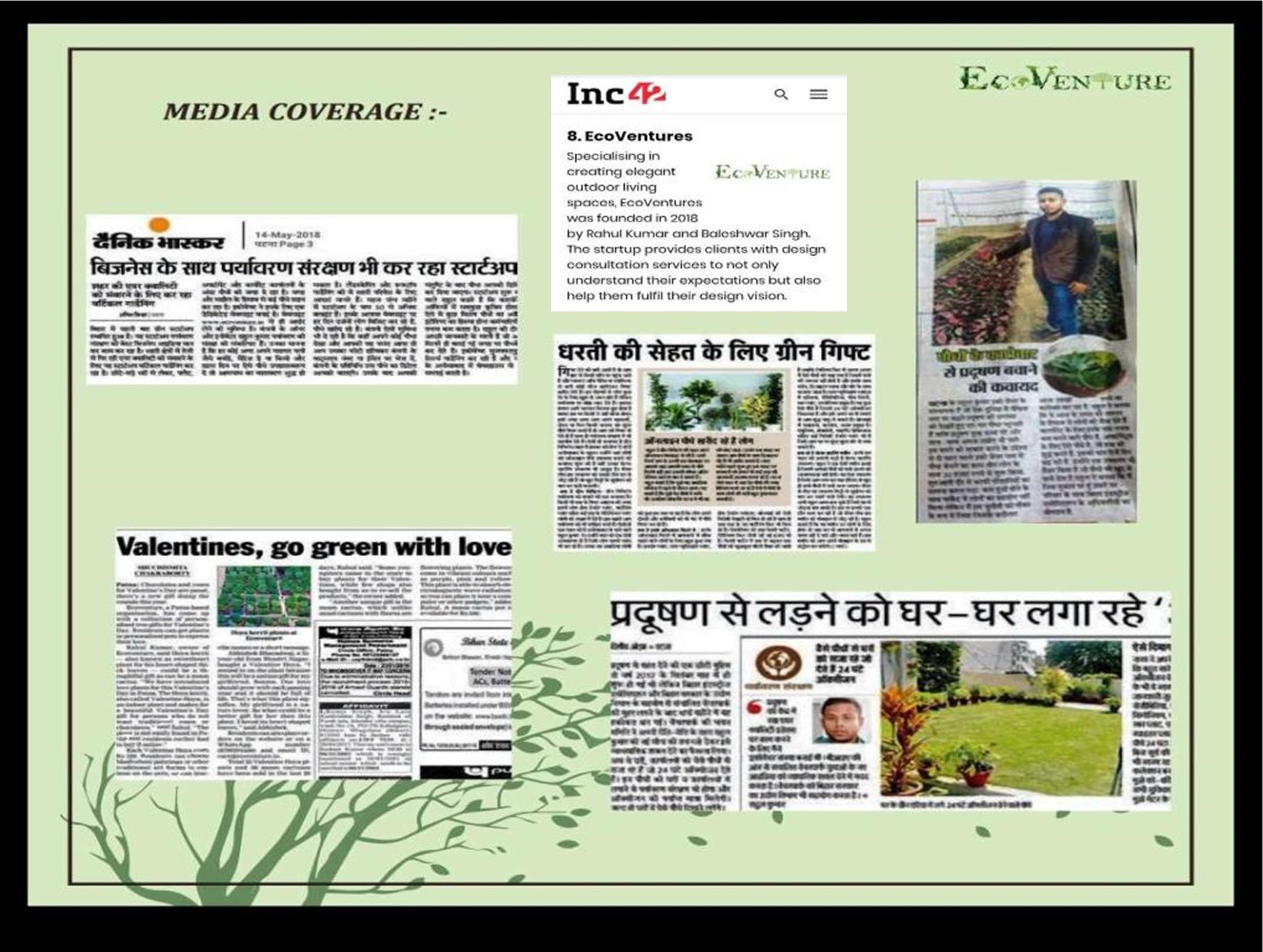